ОТЧЕТНОСТЬ ЛИЦА,
КОНТРОЛИРУЮЩЕГО ИНОСТРАННУЮ
 	КОМПАНИЮ
Уважаемые налогоолапельщики!
Межрайонная ИФНС России №2 по Республике Коми напоминает, что  физические и юридические лица, признаваемые резидентами РФ могут  быть контролирующими лицами иностранной компании (согласно  статьи 25.13 Налогового кодекса РФ).

Прибыль контролируемой иностранной компании приравнивается  к прибыли организации (доходу физических лиц), полученной  контролирующим лицом этой компании (п.2 ст. 25.15 Налогового кодекса  РФ).
Такая прибыль учитывается у контролируемых лиц при расчете налоговой  базы:
по налогу на прибыль – для организаций;
НДФЛ – для физических лиц.
У контролирующего лица не возникает обязанности представить  декларацию по НДФЛ, если по итогам отчетного периода по деятельности  контролируемой иностранной компании определен убыток.

Отчетность лица, контролирующего иностранную компанию:
Уведомление об участии в иностранных организациях (об учреждении  иностранных структур);
Уведомление о контролируемой иностранной компании (п.3.1 ст.23, п.1  ст.25.14 НК РФ).
Такие уведомления нужно подавать в налоговый орган, даже если прибыль  контролируемой иностранной компании освобождается от  налогообложения.


Подробности можно узнать, наведя камеру  Вашего смартфона на QR-код или на сайте:  https://www.nalog.gov.ru/rn11/taxation/cfcomp
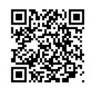 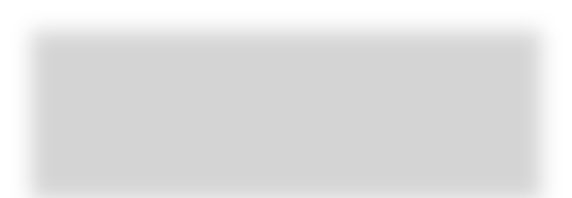 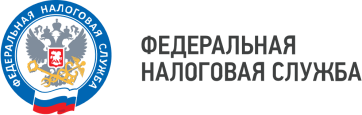 ТЕЛЕФОН «ГОРЯЧЕЙ ЛИНИИ»
8 (800) 222-22-22
WWW.NALOG.GOV.RU